Learning Event
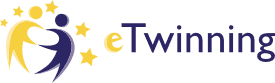 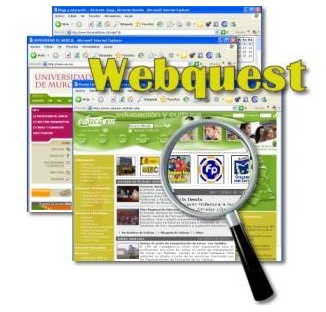 The use of Webquests 




in CLIL learning settings
04th February 2019
Helena Serdoura | AEMarcoCanaveses, Portugal
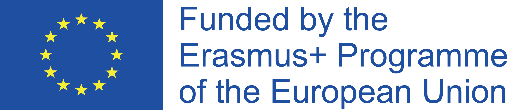 [Speaker Notes: Welcome to The use of Webquests in CLIL learning settings, part I of the Blended Learning Mobility of School Learners that will ta]
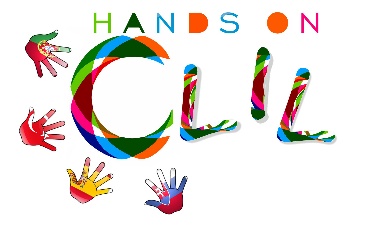 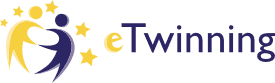 WHAT IS A WEBQUEST
Dodge (1995). “An inquiry-oriented activity in which some or all of the information that learners interact with comes from resources on the internet, optionally supplemented with videoconferencing”.


March (2007). “It is a scaffolded learning structure that uses links to essential resources on the World Wide Web and an authentic task to motivate students’ investigation of an open-ended question, development of individual expertise, and participation in a group process that transforms newly acquired information into a more sophisticated understanding”.
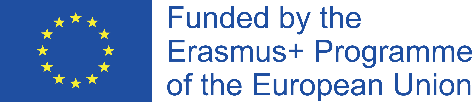 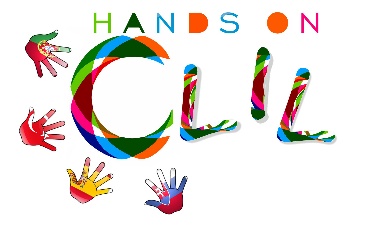 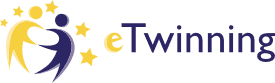 COMPONENTS OF A WEBQUEST
INTRODUCTION
Sets the stage and provides some background information.
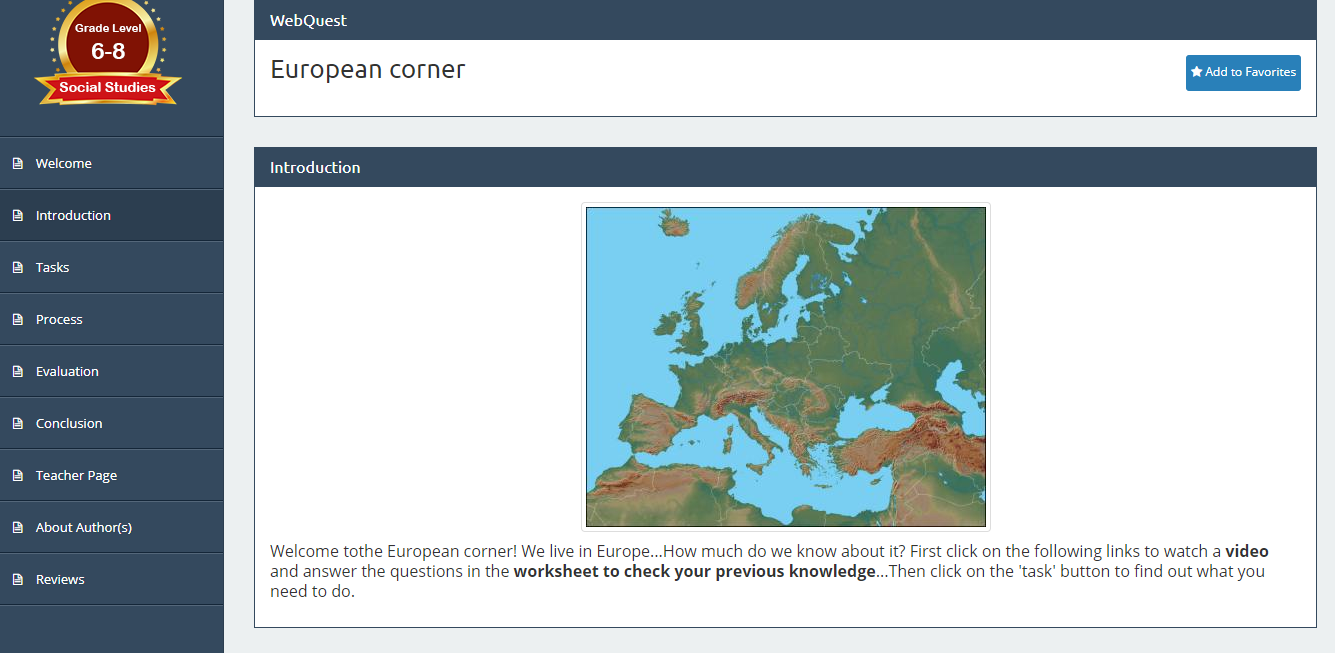 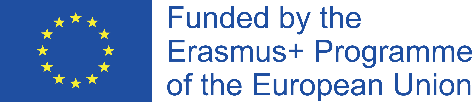 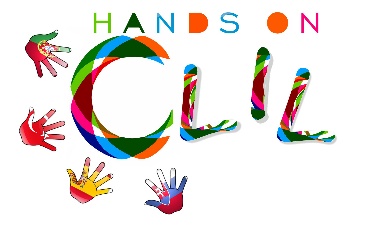 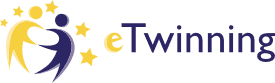 COMPONENTS OF A WEBQUEST
TASK
Description of what the learner will have done at the end of the WebQuest.
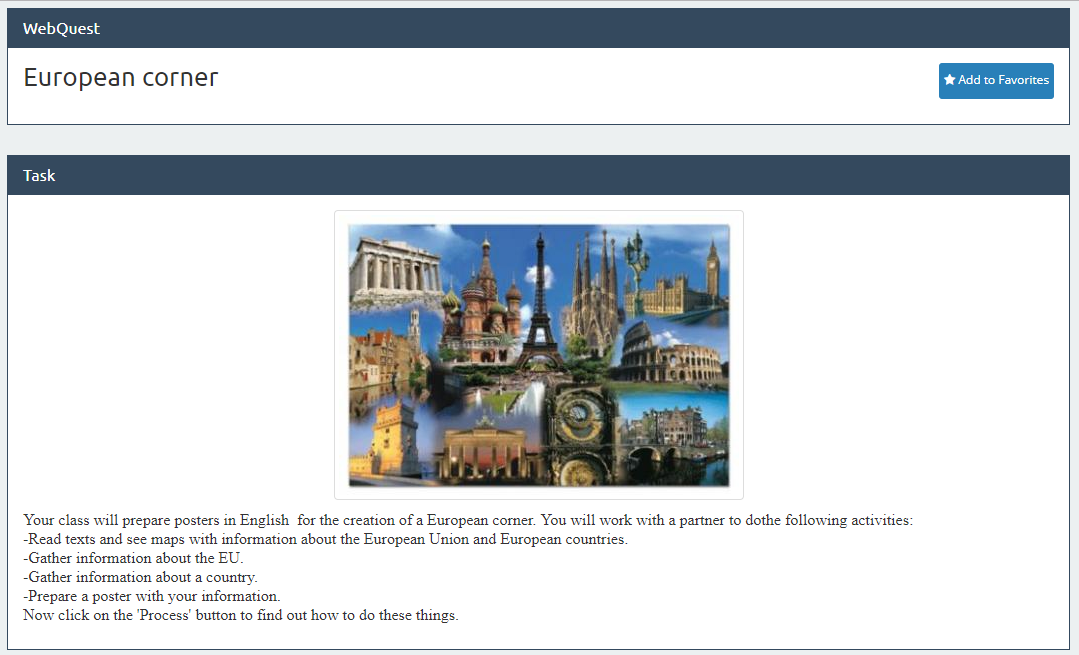 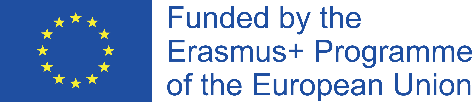 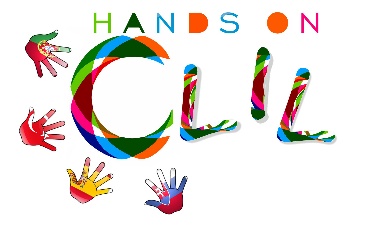 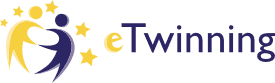 COMPONENTS OF A WEBQUEST
PROCESS
Steps the learners should go through in accomplishing the task.
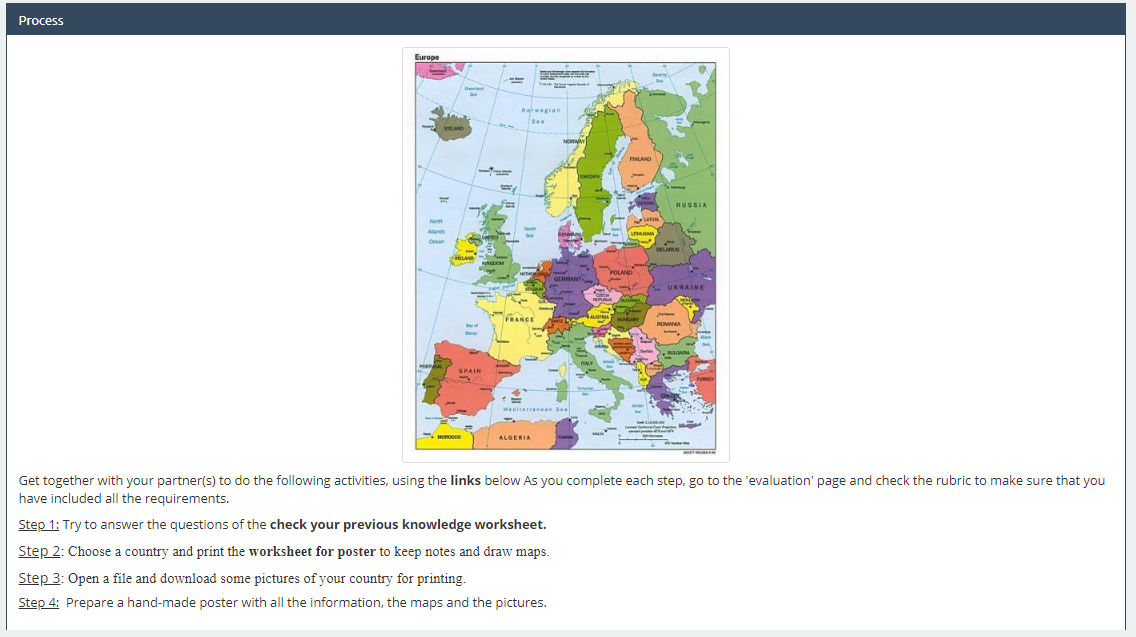 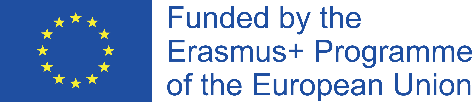 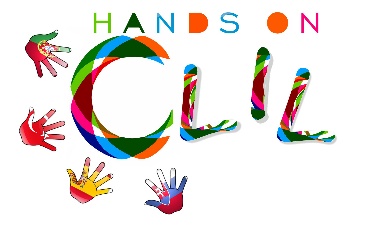 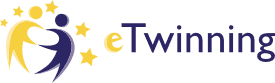 COMPONENTS OF A WEBQUEST
RESOURCES
List of information sources.
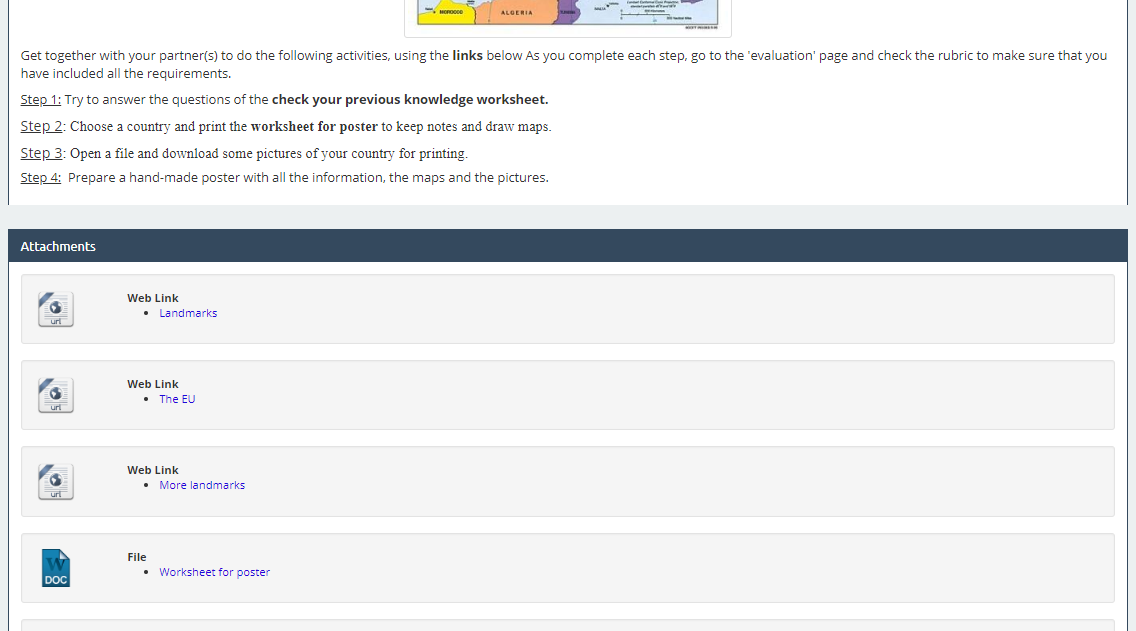 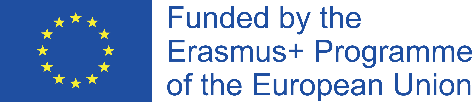 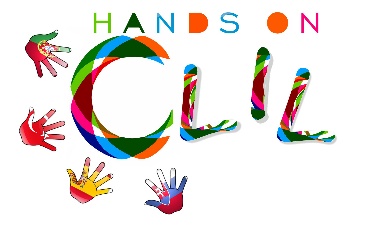 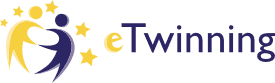 COMPONENTS OF A WEBQUEST
EVALUATION
Rubrics or criteria to evaluate students .
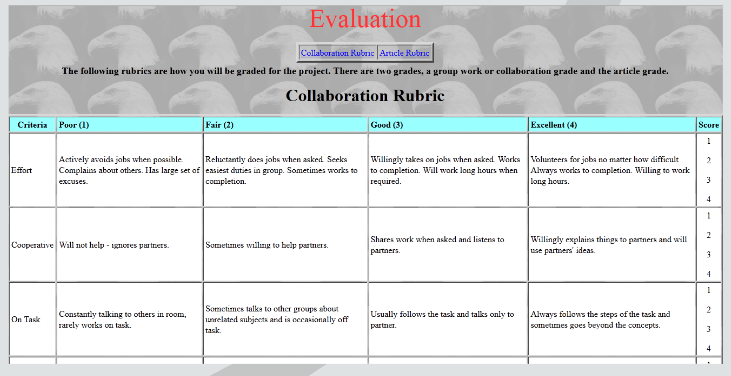 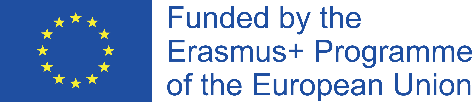 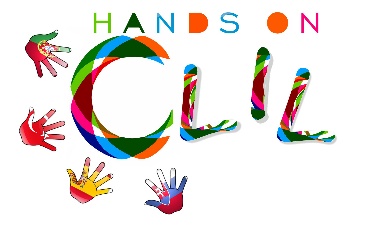 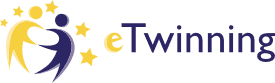 COMPONENTS OF A WEBQUEST
CONCLUSION
Summarizes what has been learned and encourages further learning.
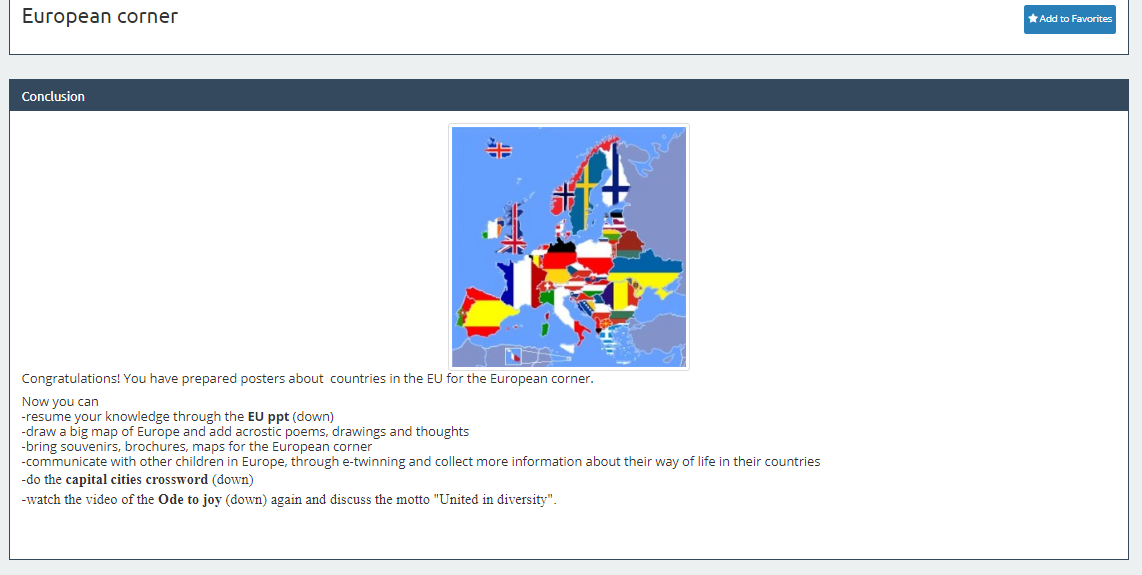 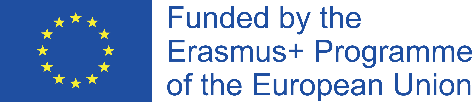 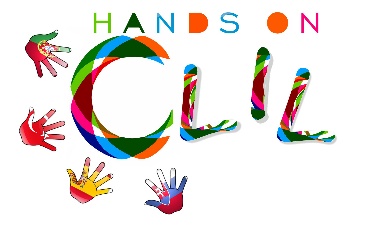 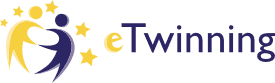 WHY TO USE WEBQUESTS IN CLIL?
CONSTRUCTIVIST PERSPECTIVE
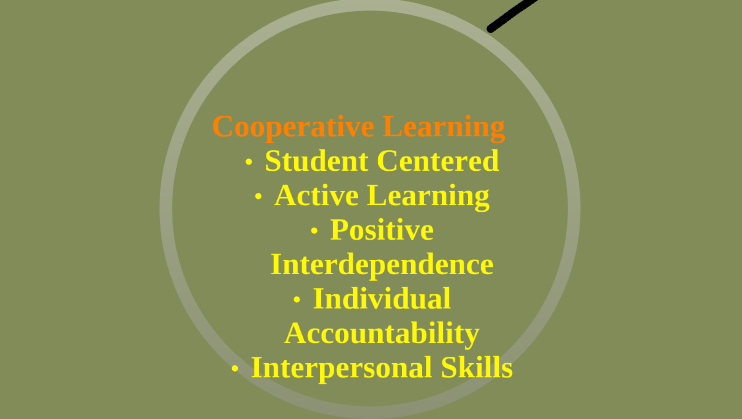 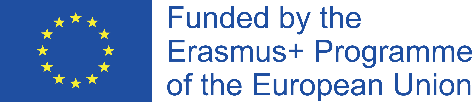 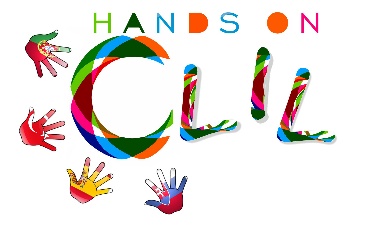 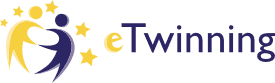 WHY TO USE WEBQUESTS IN CLIL?
CONSTRUCTIVIST PERSPECTIVE
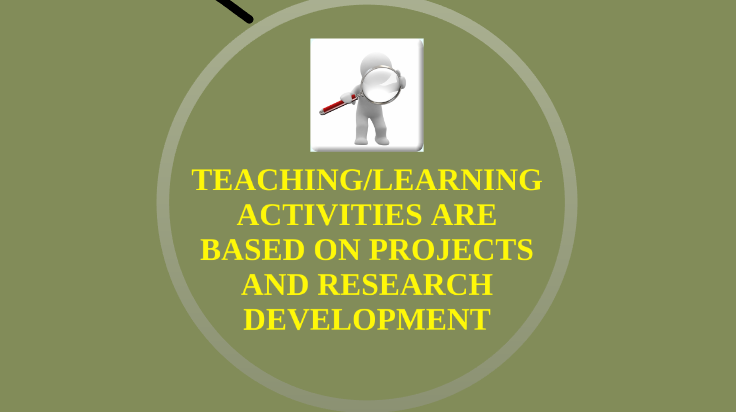 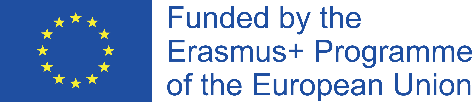 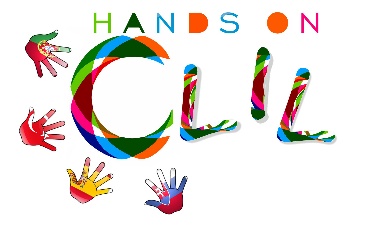 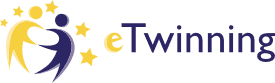 WHY TO USE WEBQUESTS IN CLIL?
COMMUNICATION
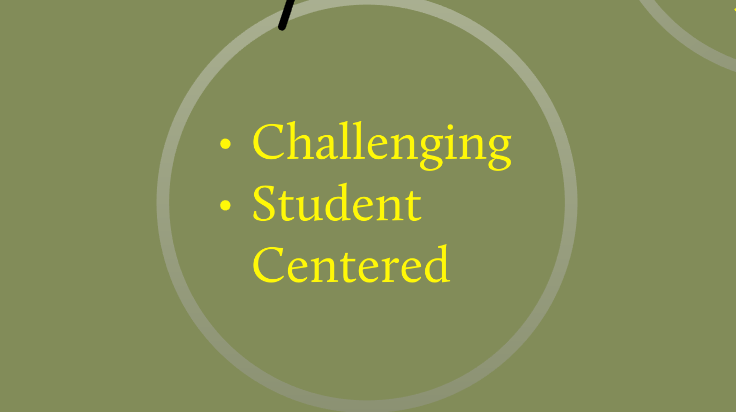 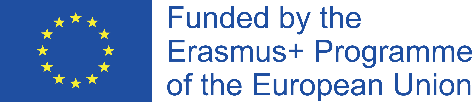 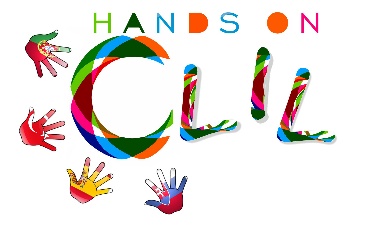 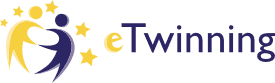 WHY TO USE WEBQUESTS IN CLIL?
COMMUNICATION
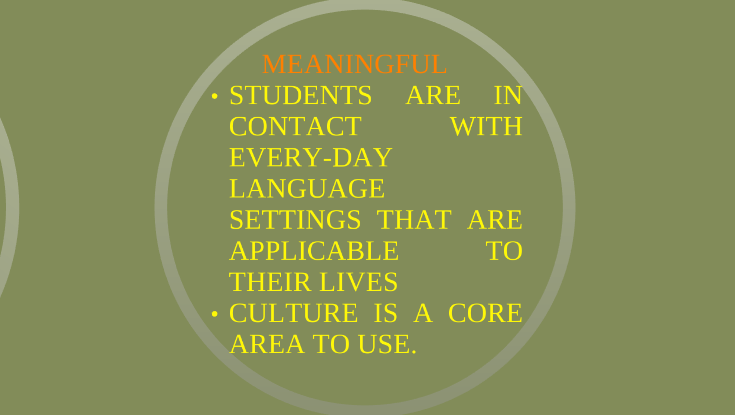 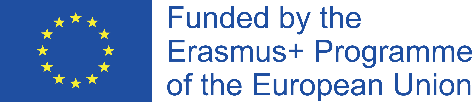 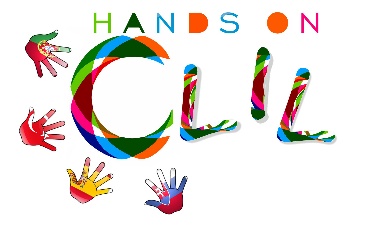 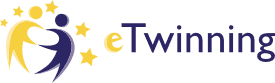 WHY TO USE WEBQUESTS IN CLIL?
COMMUNICATION
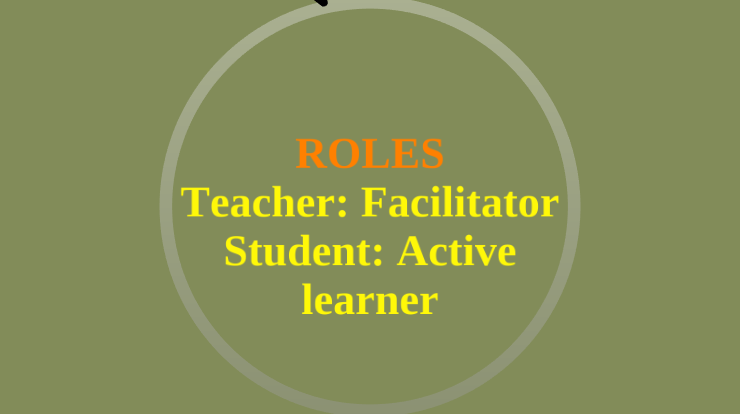 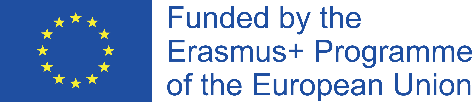 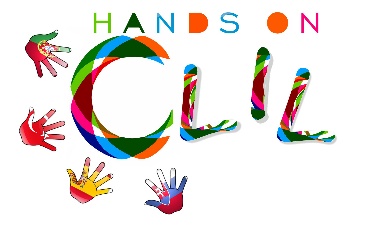 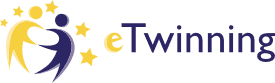 WHY TO USE WEBQUESTS IN CLIL?
AUTHENTICITY
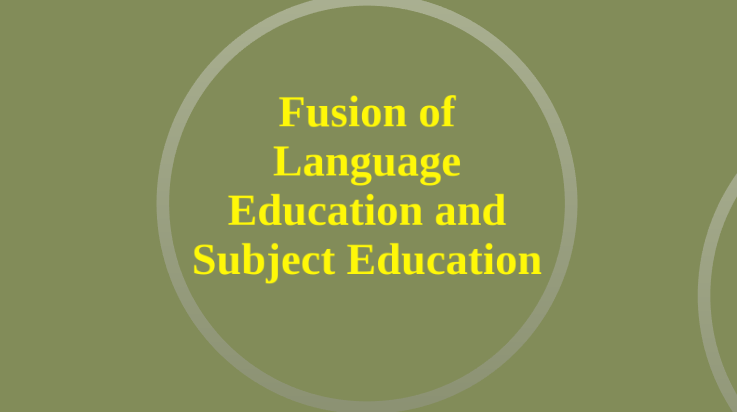 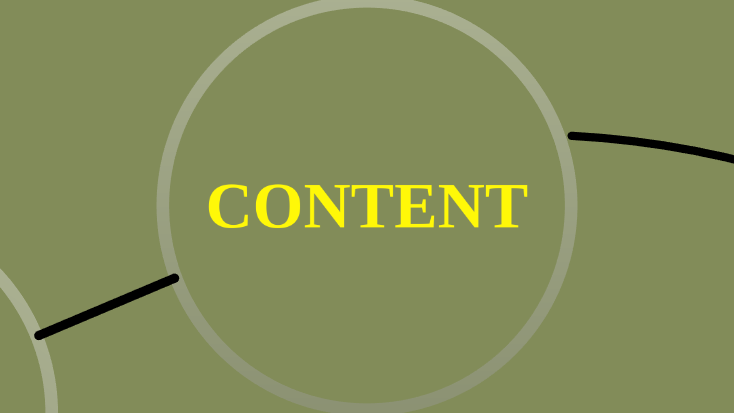 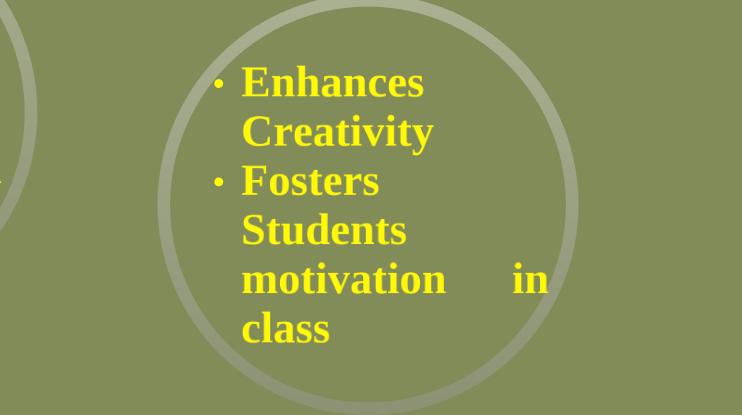 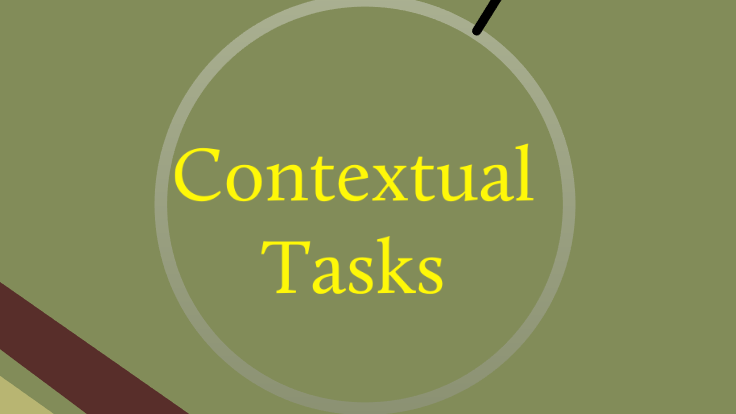 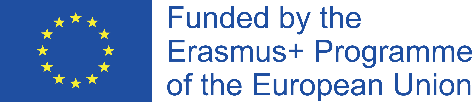 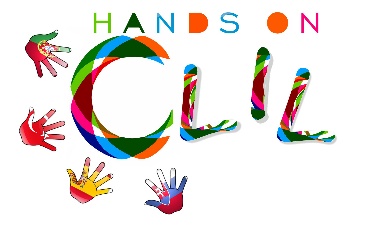 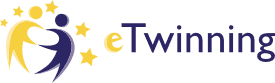 HOW TO USE WEBQUESTS IN CLIL
WHERE TO START


 Read about what webquests are

Analyse and use webquests created by other teachers

Choose a topic you would like your students to work on and find web resources (images, videos, texts) about it

Determine the kind of task you want your students to do

Write an outline for your webquest
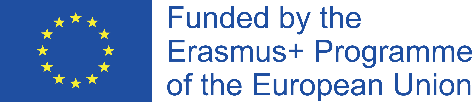 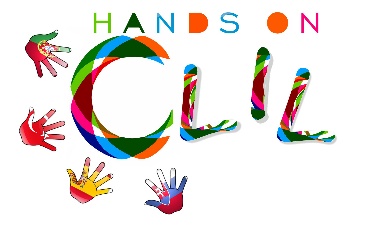 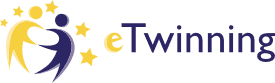 HOW TO USE WEBQUESTS IN CLIL
WHERE TO START


Design your webquests. You can use:

www.zunal.com   

www.webquestcreator.carm.es

Type clear, concise and engaging activities for all the components

Establish criteria / rubrics to evaluate the task
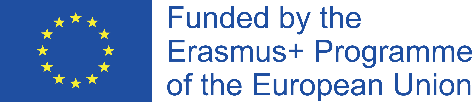 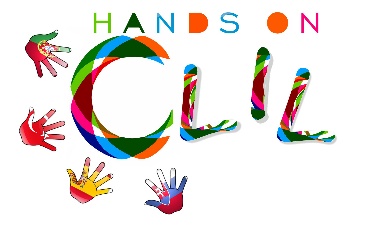 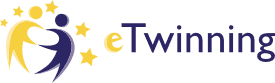 TASKS
Explore 2 WebQuests

Learn how to create a WebQuest

Plan a WebQuest that can be used in a Hands On CLIL class in a topic of your choice



By the end of this workshop, you will create an engaging WebQuest to post in the project’s Website and eTwinning TwinSpace, use with your students and share with your partners in the Blended Mobility of School Learners, in Portugal.
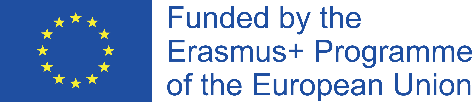 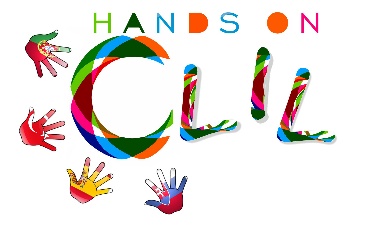 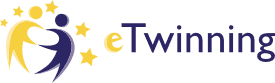 TASK
Please follow the WebQuest link to accomplish your tasks:
http://zunal.com/webquest.php?w=400000
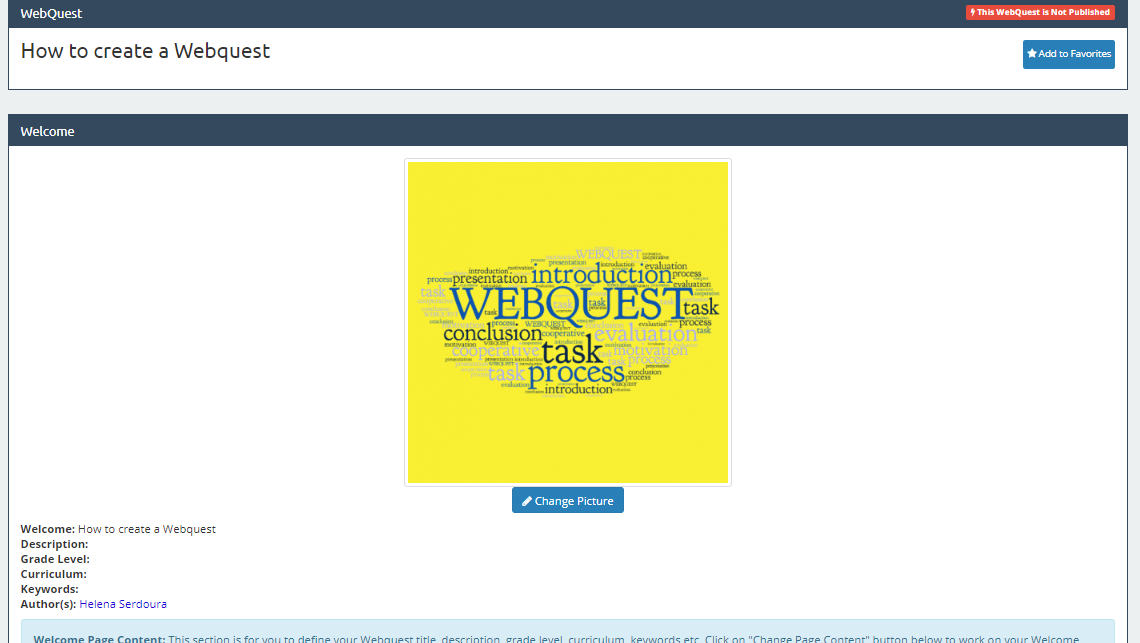 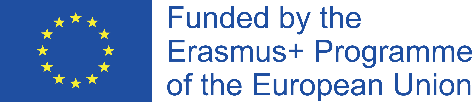 http://zunal.com/process.php?w=268014
http://zunal.com/process.php?w=268014
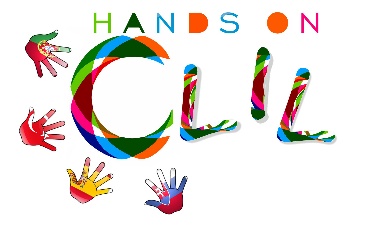 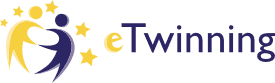 http://zunal.com/process.php?w=268014
BIBLIOGRAPHY
Adapted from https://prezi.com/mtpqbfbfh2gx/the-use-of-web-quests-in-clil-settings/

https://www.slideserve.com/hoai/a-webquest-about-webquests#

https://www.slideserve.com/embed/1130108

https://list.ly/list/26yt-webquests-pbl-for-the-timid

https://mrscienceut.net/WebQuest.html

http://www.onestopenglish.com/teenagers/topic-based-materials/webquests/

http://zunal.com/process.php?w=268014

https://www.teachingenglish.org.uk/article/webquests
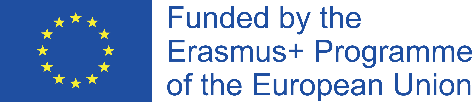 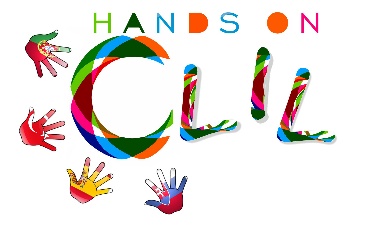 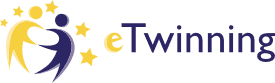 Thank you!

See you in Marco de Canaveses!
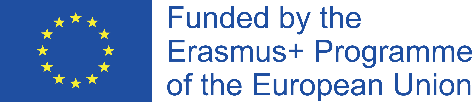